A Whole New Mind Why Right Brainers Will Rule the Future
Daniel H. Pink
A Whole New Mind – Daniel Pink
Overview of The Book
In this book, the author has tried to convince the readers that we are experiencing a transition to a new age, which he calls ‘The Conceptual Age’, and tries to equip us with abilities that a person needs in order to excel in this new age.
2/20
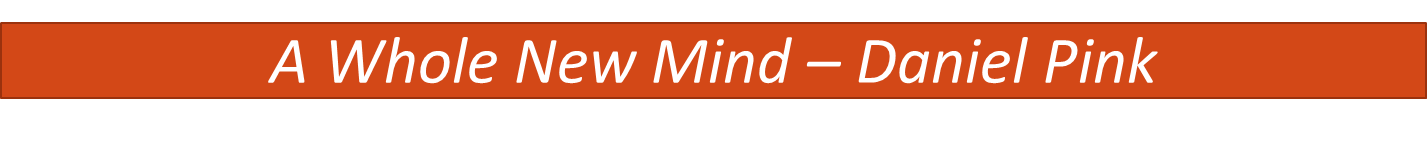 Contents
A Whole New Mind
3/20
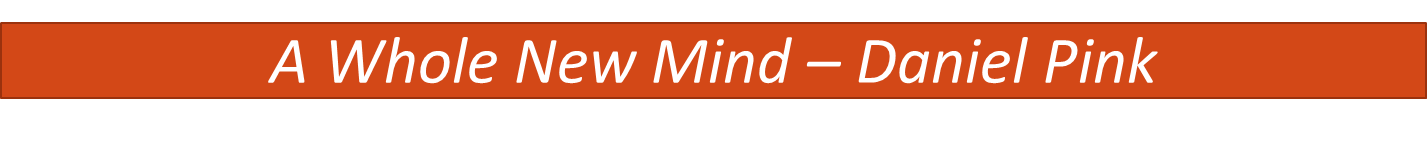 PART ONEThe Conceptual Age
A Whole New Mind
4/20
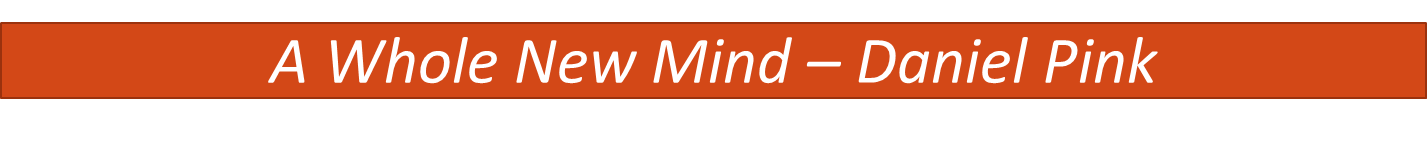 Right Brain Rising
Left vs. Right Brain – the old conception
The conflict
The Real Stuff
Contralateral Localization of Bodily Functions
Sequential versus Simultaneous
Text versus Context
Analysis versus Synthesis
A Whole New Mind
5/20
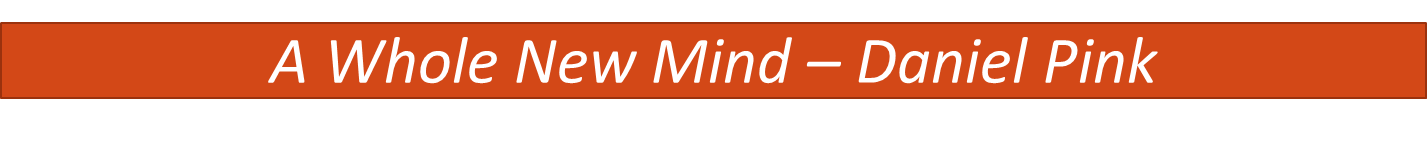 Abundance and Asia
Distinguishing factors required amid abundance
Shopping Malls and Designer Products
Asia – Outsourcing
Forester Research Statistics: 3.3 million white collar jobs, costing $136 billion, will shift from U.S. to low cost countries by 2015
A Whole New Mind
6/20
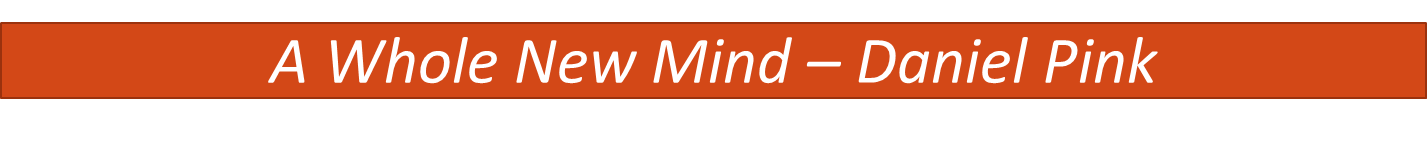 Salary Comparison (Dollars per Month)
A Whole New Mind
7/20
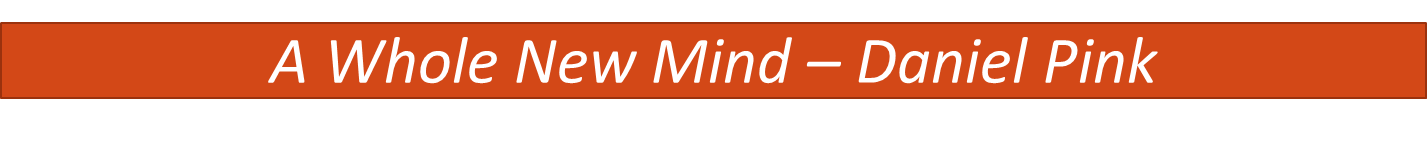 Automation
The tale of John Henry
The Chess Master
Super Computers, Software, and Websites
Medicine
Accounting
Law
Programming
A Whole New Mind
8/20
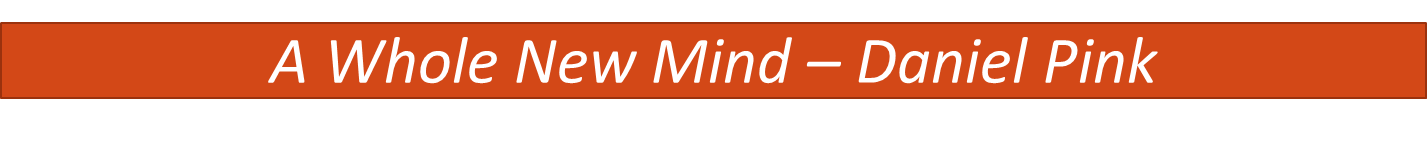 High Concept, High Touch
From the Agricultural Age to The Concept Age
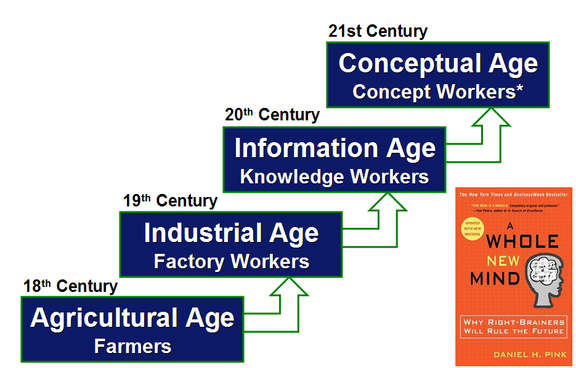 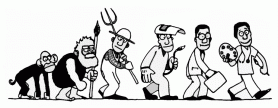 A Whole New Mind
9/20
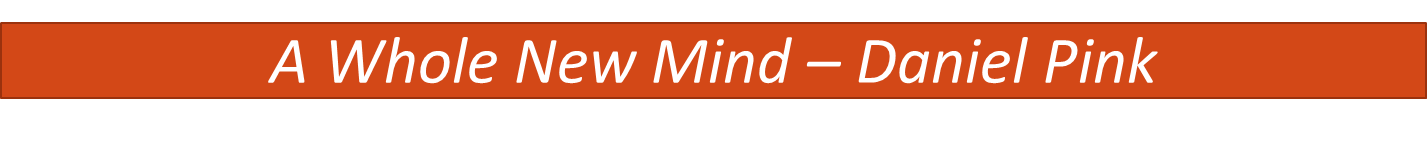 High Concept, High Touch(continued)
High Concept is to 
Create artistic and emotional beauty
Detect patterns and Opportunities
Craft a satisfying narrative
Synthesise
A Whole New Mind
10/20
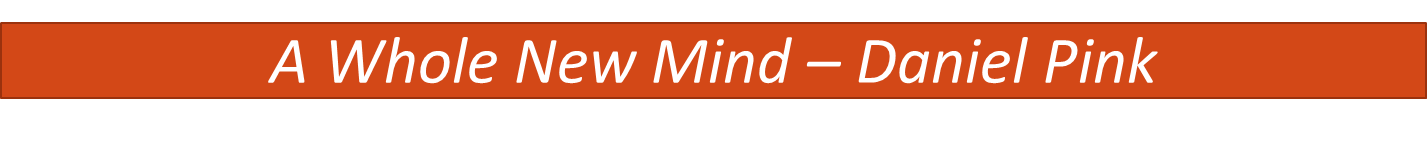 High Concept, High Touch(continued)
High Touch involves
Empathy
Human interaction
Joy
Purpose and Meaning
A Whole New Mind
11/20
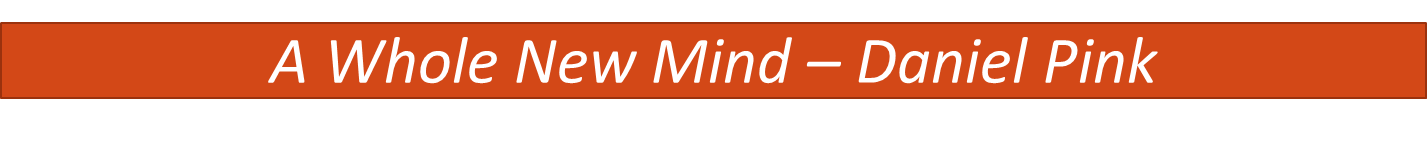 High Concept, High Touch (continued)
Yale and UCLA Medicine programmes
MBAs vs. MFAs
IQ vs. EQ
50 to 60 percent
35 to 45 percent
23 to 29 percent
15 to 20 percent
Meaning and Money
A Whole New Mind
12/20
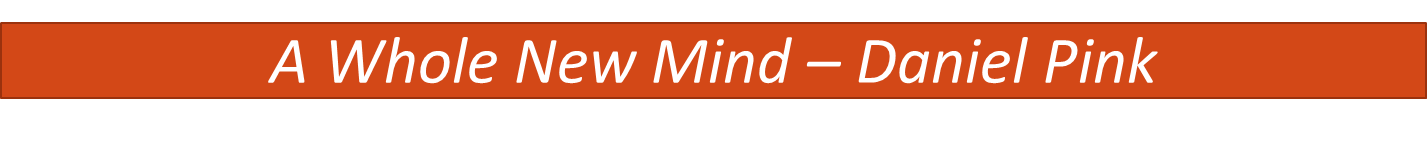 PART TWOThe Six SensesR-Directed Aptitudes
A Whole New Mind
13/20
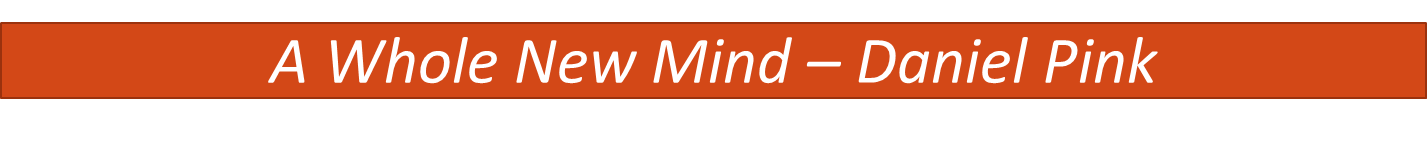 Design
“I think designers are the alchemists of the future.” Richard Koshalek, President, Art Center College of Design
CHAD – solving problems, understanding others, and appreciating the world around oneself.
The Democracy of Design – fonts
Health Care research
Al Gore vs. Bush
A Whole New Mind
14/20
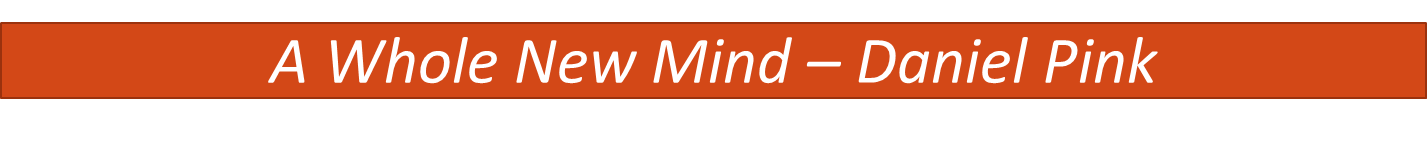 Story
Fact vs. Story
The ability to place facts in context and to deliver them with emotional impact – story.
E. M. Forster
“The queen died and the king died.”
“The queen died and the king died of a broken heart.”
Robert Mckee – the screenplay teacher
Story and the organizational culture
Story of healing – the narrative medicine
A Whole New Mind
15/20
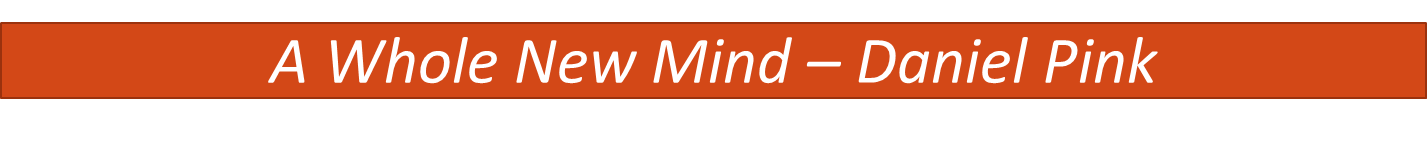 Symphony
What is ‘Symphony’?
Seeing Relationships
Drawing
The Boundary Crosser 
The Inventor
The Metaphor Maker
Seeing the big Picture
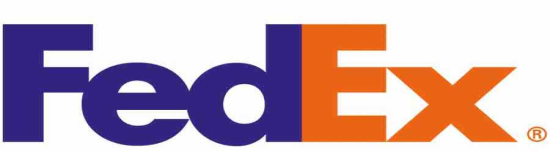 Negative Space
A Whole New Mind
16/20
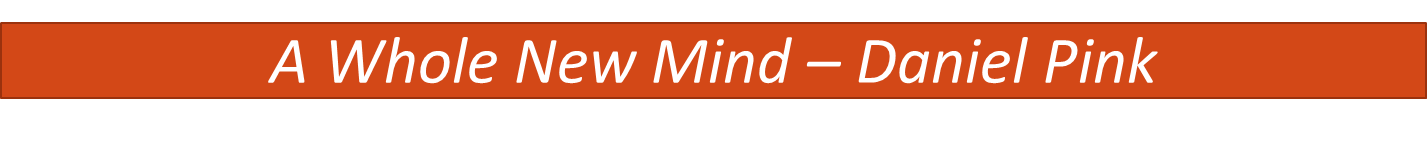 Empathy
To stand in someone else’s shoes
Facial Expressions
Ekman and Darwin
A whole new health care
Men, women and empathy
Empathize
Volunteer
A Whole New Mind
17/20
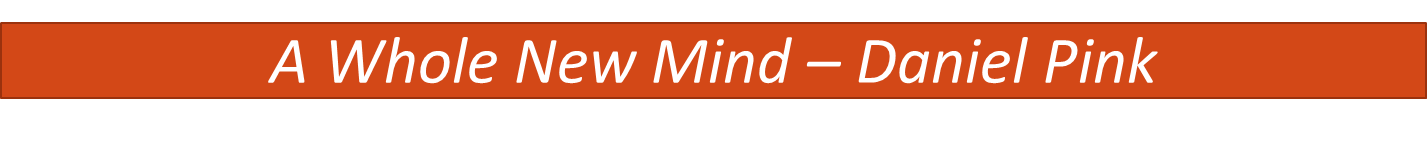 Play
Madan Kataria vs. Ford Motor Company of 1930s
Games
America’s Army by America’s Army
Humour and the Right Brain
Joyfulness
Laughter
A Whole New Mind
18/20
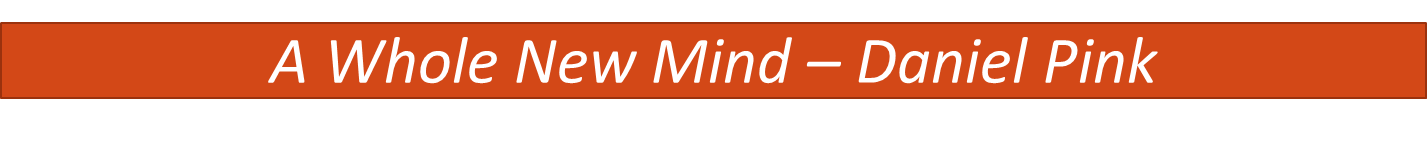 Meaning
Victor Frankl
Logos at Auschwitz
Taking Spirituality Seriously
Dalai Lama at MIT
Medicine
Taking Happiness Seriously
“You’re not going to find the meaning of life hidden under a rock written by someone else. You’ll only find it by giving meaning to life from inside yourself.” – Dr. Robert Firestone, author and psychotherapist.
A Whole New Mind
19/20
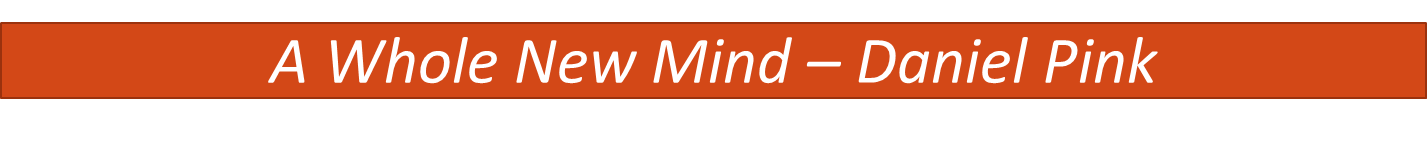 Summary
Transition to the Conceptual Age
Reasons – Asia, Automation, Abundance
The Right Brain tools for dominance:
Design 
Story
Symphony
Empathy
Play 
Meaning
A Whole New Mind
20/20